PARA UTILIZAR OS MASCOTES DA CHAPADAFEST:


1 – CLIQUE COM O BOTÃO DIREITO DO MOUSE SOBRE A IMAGEM;

2 – CLIQUE EM “SALVAR COMO IMAGEM”;

3 – ESCOLHA A PASTA ONDE DESEJA SALVÁ-LA E CLIQUE EM SALVAR.


OU


1 – COPIE E COLE A IMAGEM NO SEU TRABALHO.
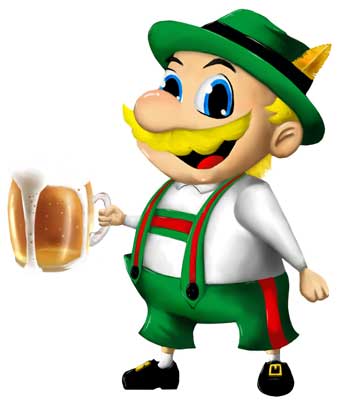 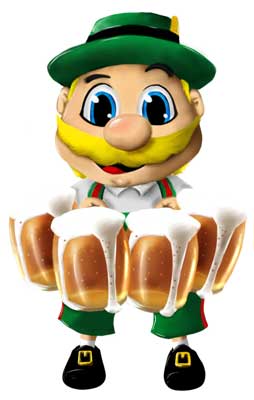 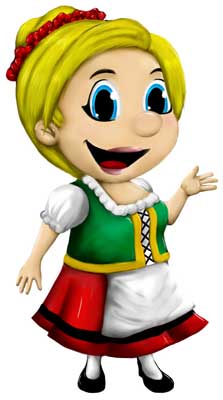 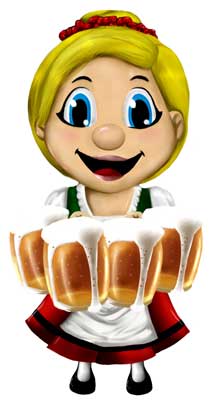 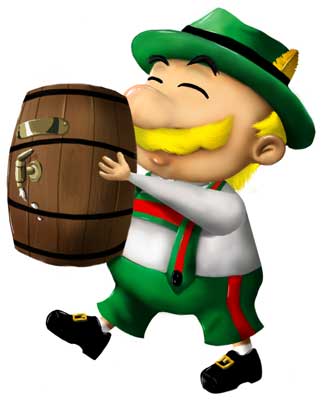 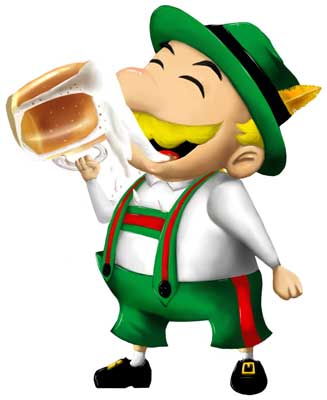 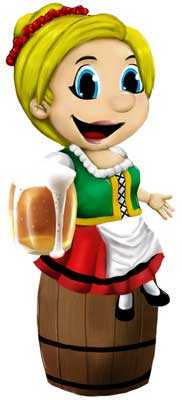